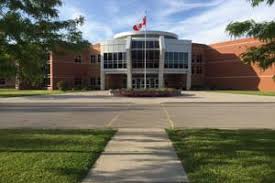 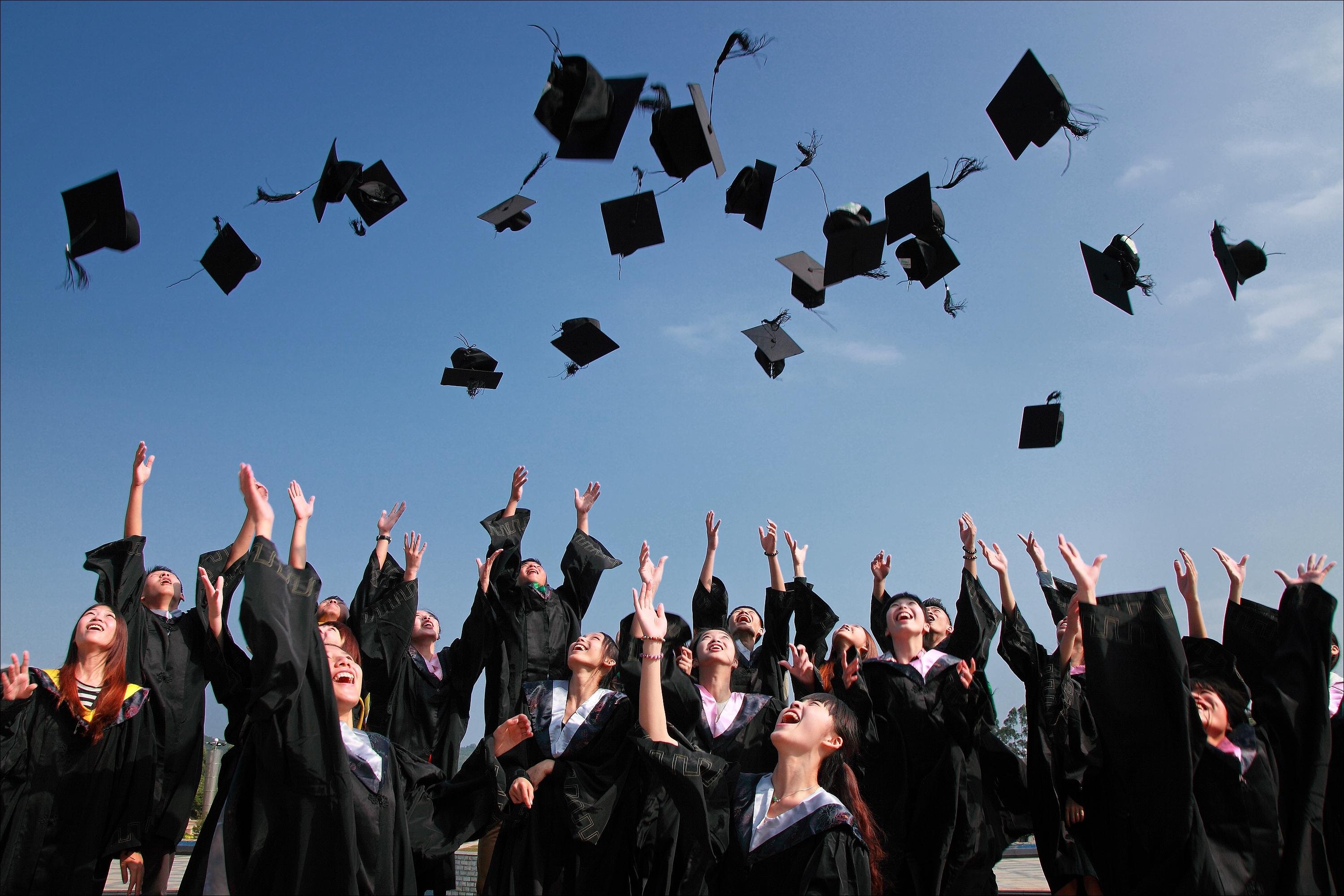 Making the transition to grade 12
What do I need to graduate?
Ontario
Secondary
School
Diploma
Diploma requirements
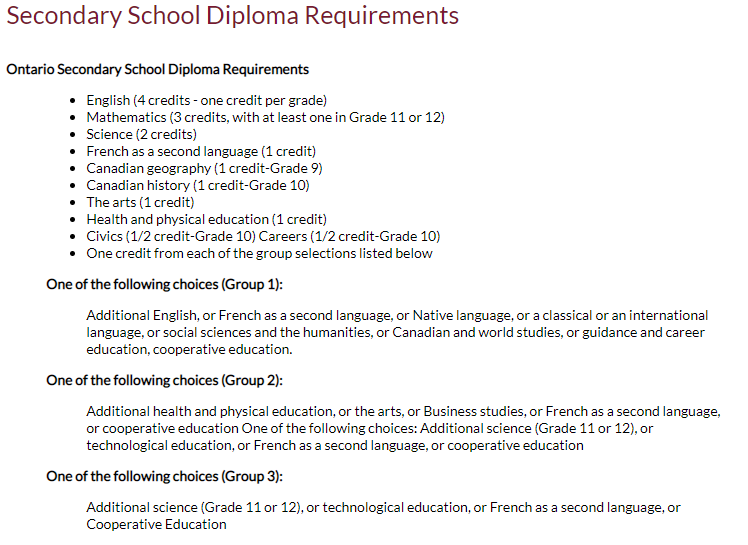 Diploma Requirements
Grade 11 Religion Counts!!
Diploma requirements
LITERACY TEST UPDATE
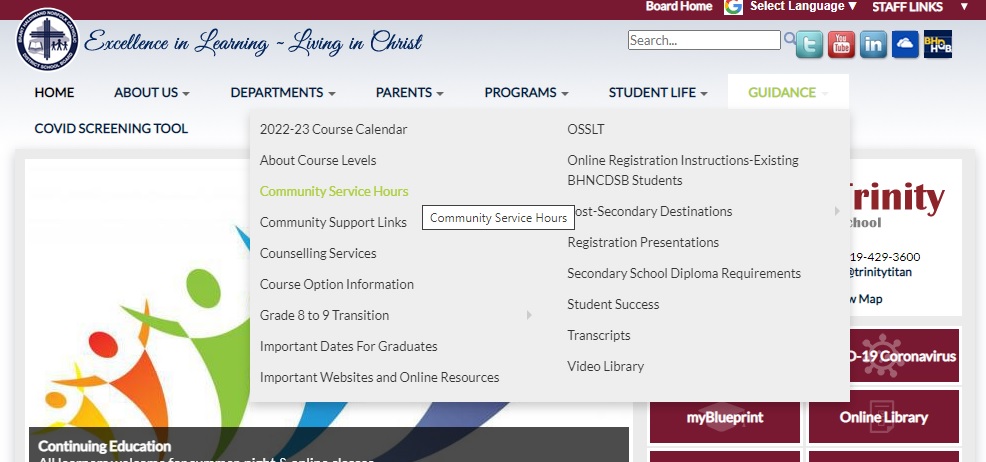 Community service
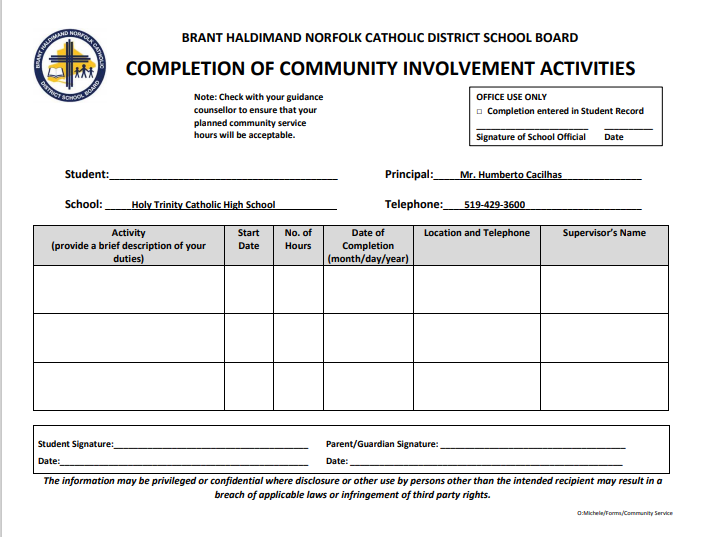 Making Compulsory choices
ENGLISH
RELIGION
Mathematics pathways
Make sure you have the appropriate pre-requisite for the Math course you need

Mathematics | Holy Trinity Catholic High School
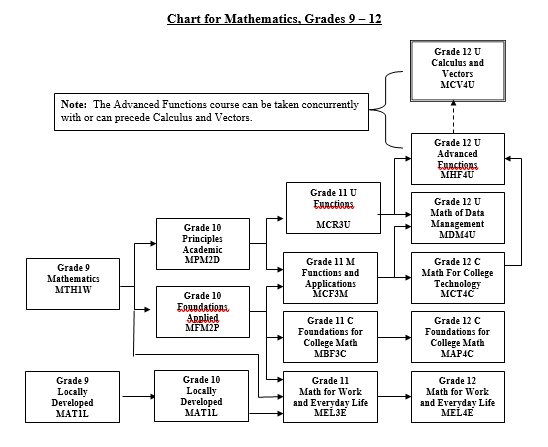 Planning for Post Secondary
Grade 11 Postsecondary Presentation – YouTube

A pre-recorded presentation on post-secondary destinations: college, university and apprenticeships
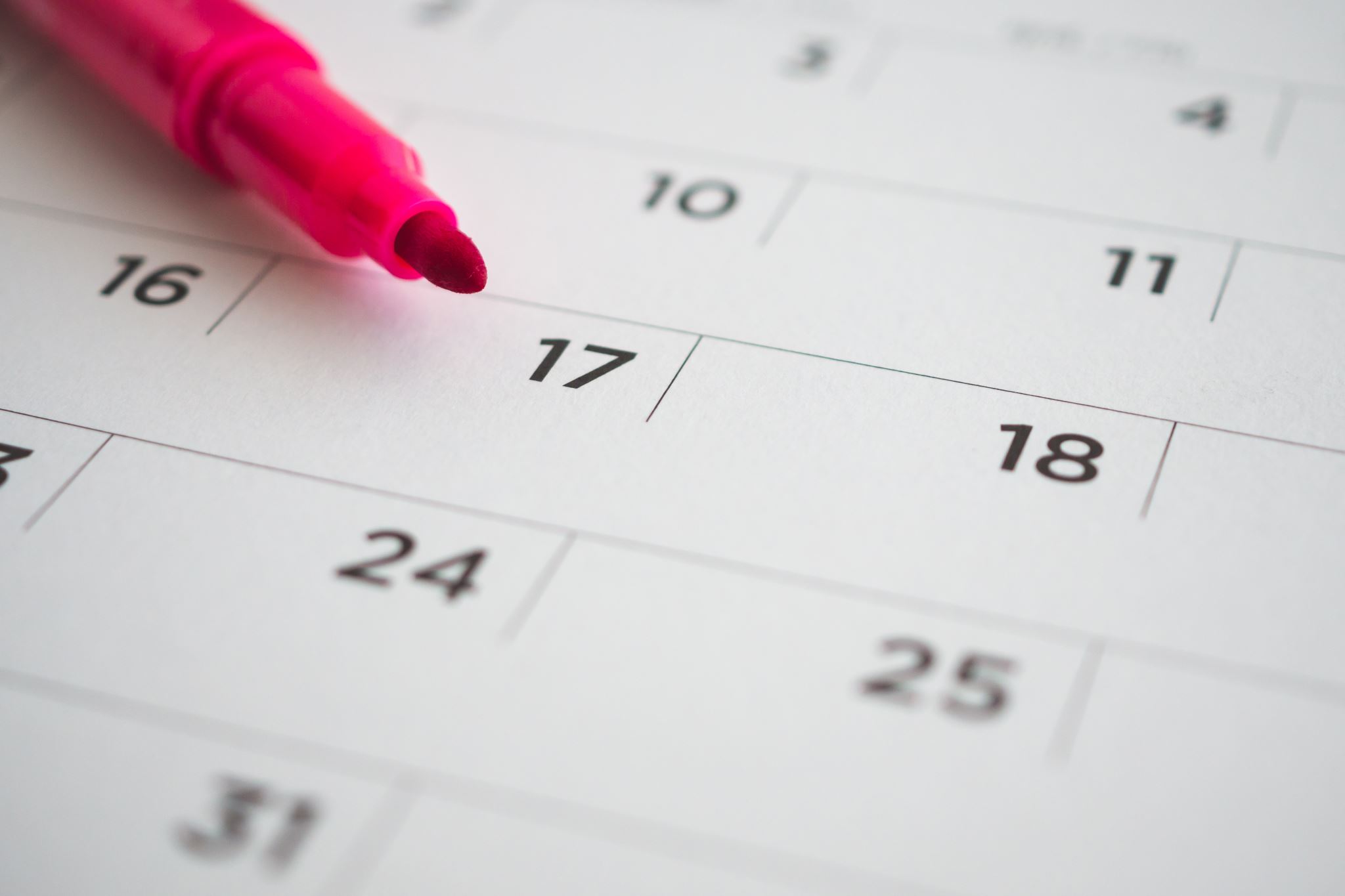 Minimum of 6 grade 12 U/M courses required

Check pre-requisites & required average @
https://www.ontariouniversitiesinfo.ca/
Plan Ahead – University Bound
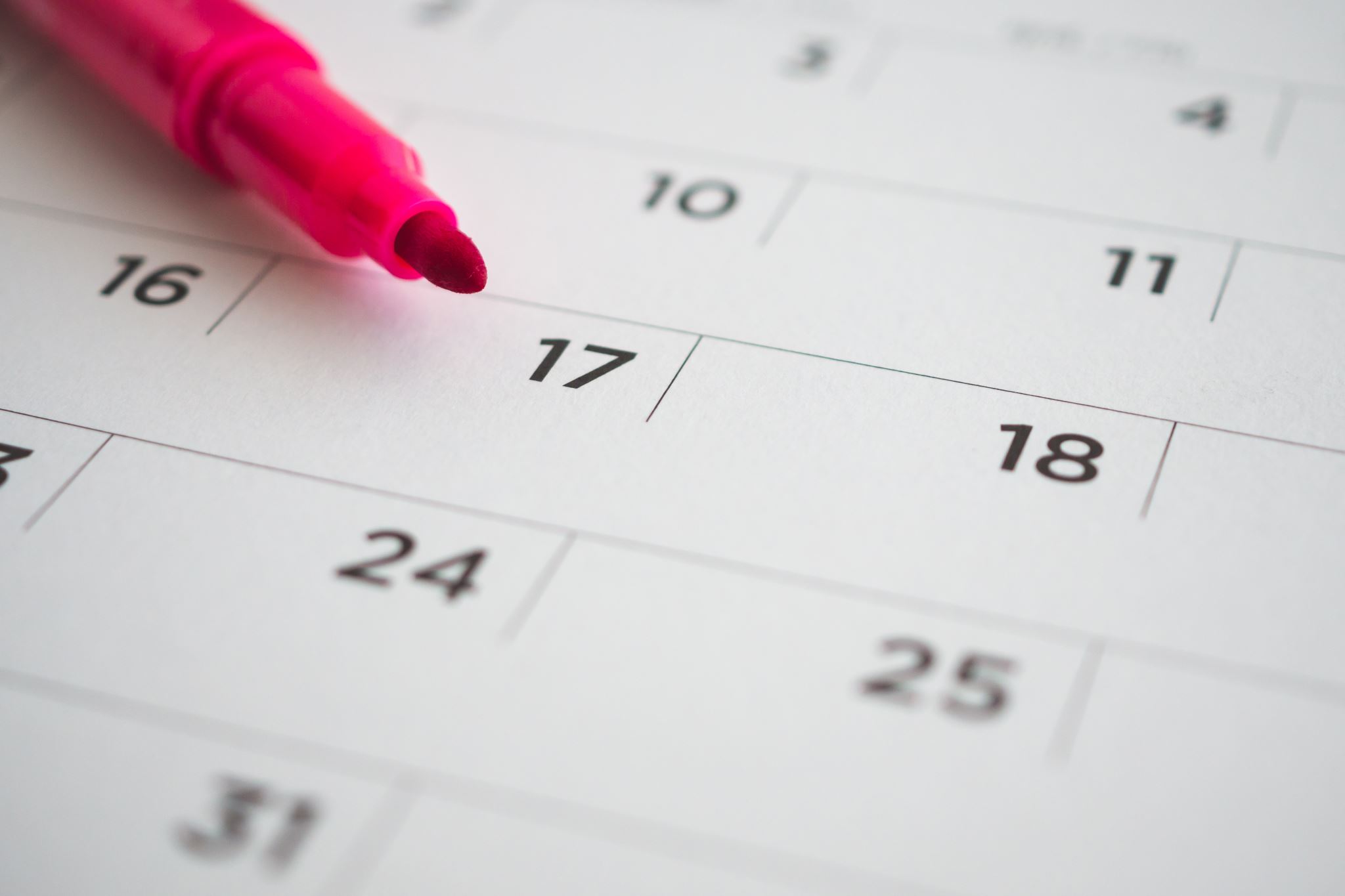 Check recommended courses and # of hours required
 www.careersintrades.com   
www.apprenticesearch.com
Plan Ahead – Trades Bound
Plan ahead - trades
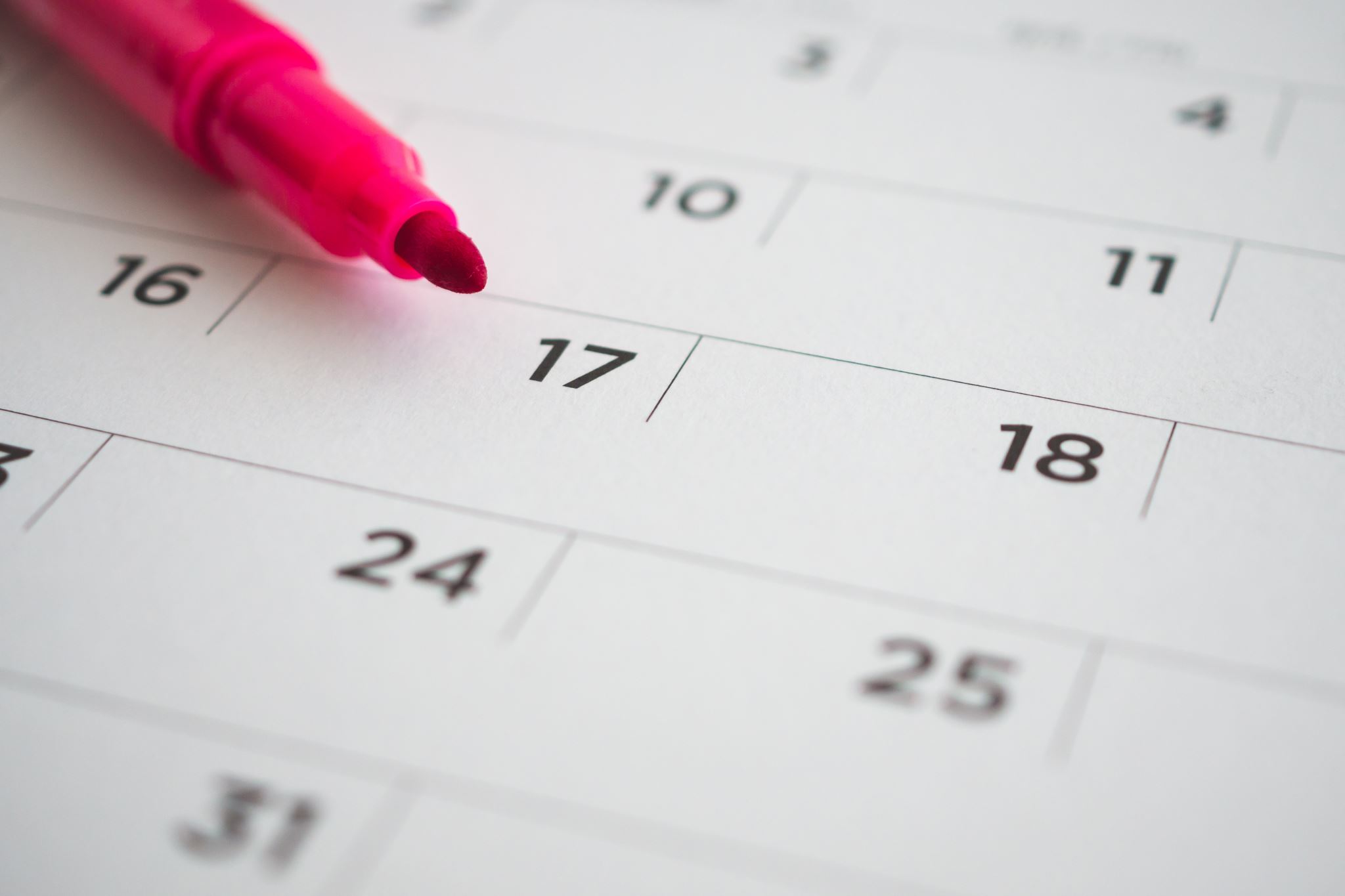 Check program prerequisites & minimum averages for competitive programs

Min 65% average for non-competitive programs

www.ontariocolleges.ca
Plan Ahead – College Bound
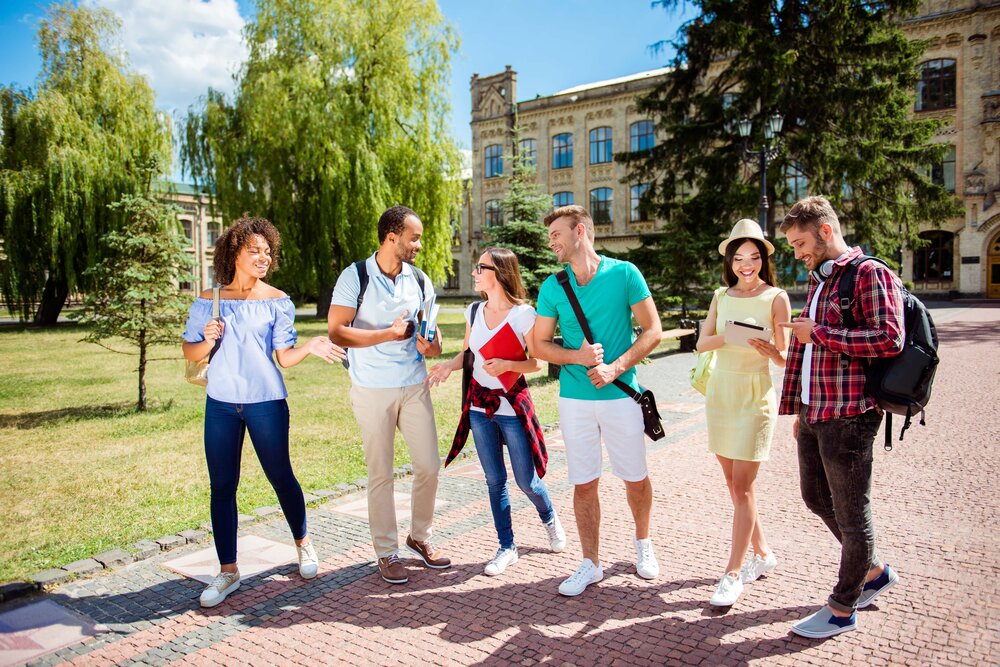 GO VISIT YOUR TOP 3 CHOICES OF SCHOOLS DURING SPRING OPEN HOUSES OR ON YOUR P.D. DAYS
Campus visits
* Look carefully at online Course Guide and explore ALL possible choices. Note prerequisites
* You can also log into my blueprint to see course descriptions
* View the NEW slideshow with elective descriptions
Grade 12s are welcome to take gr 11 & gr 12 electives
How do I choose the right electives??
Elective Courses
Elective Courses
Elective Courses
Elective Courses
Elective Courses
Elective Courses
Elective Courses
Elective Courses
Elective Courses
Elective Courses
Elective Courses
Elective Courses
Elective Courses
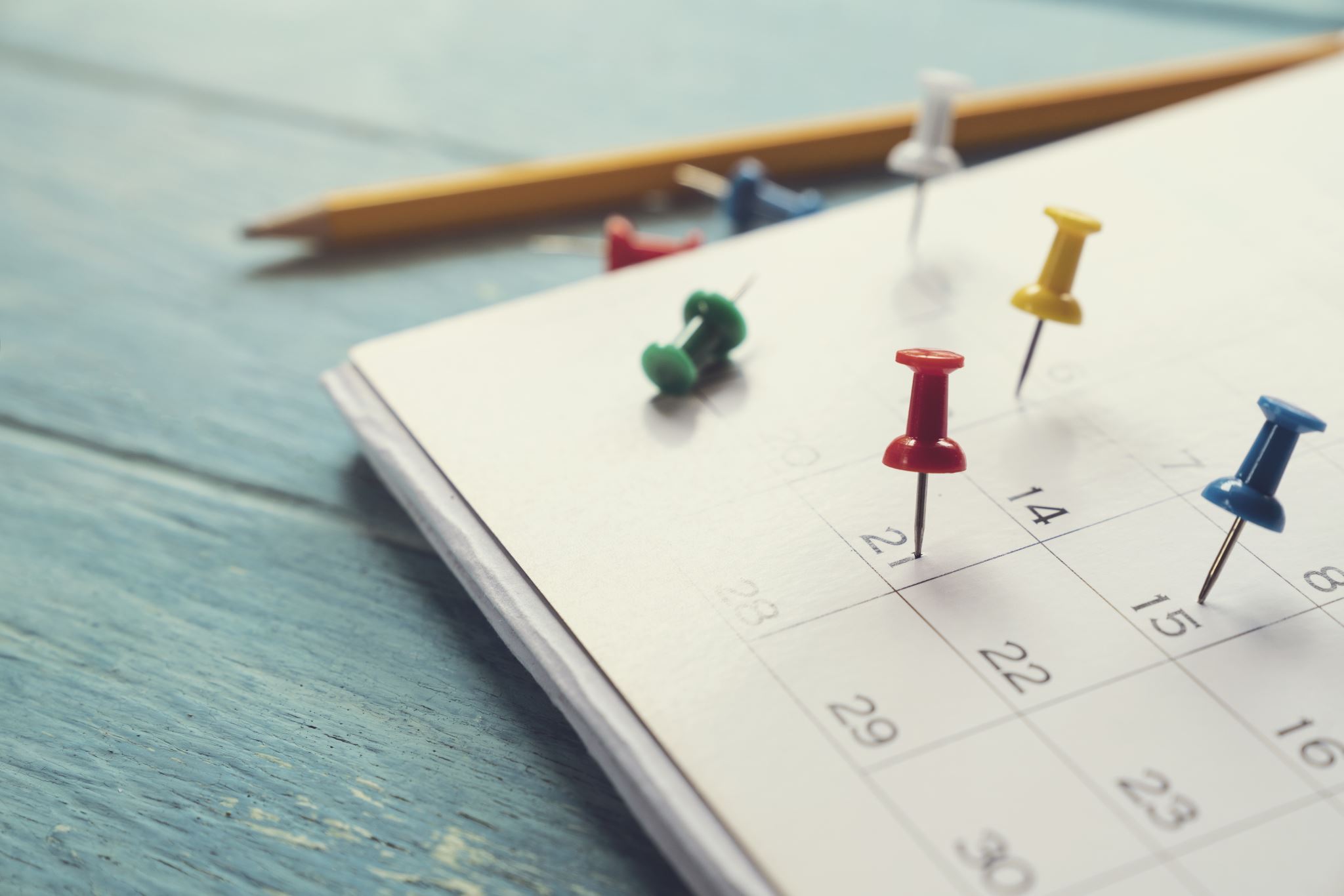 Summer School 2021
If summer school is part of your plan…take this into account when choosing courses.
You should choose your summer school courses BEFORE completing your grade 12 registration. 
MyBlueprint - Continuing Education tab
GRADE 12 SUMMER SCHOOL CHOICES
GRADE 11 Summer school choices
Shsm – Specialist High Skills Major
Shsm – specialist high skills major
Due dates
How do I register?
ALTERNATE CHOICE
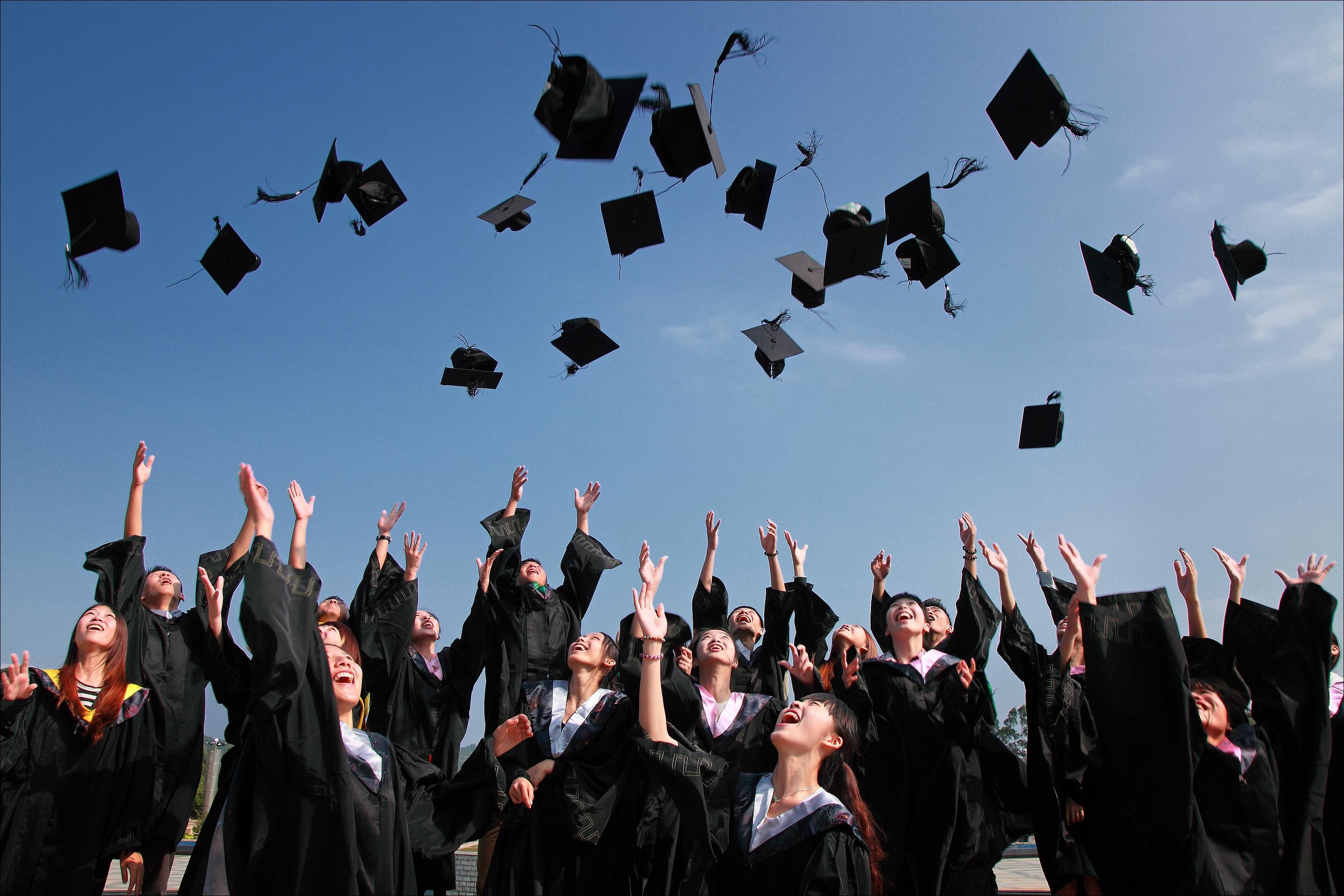 REMEMBER…
It is your future, and it is important to consider all post-secondary options
Choose wisely
QUESTIONS /HELP